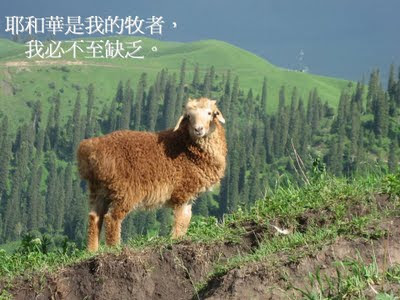 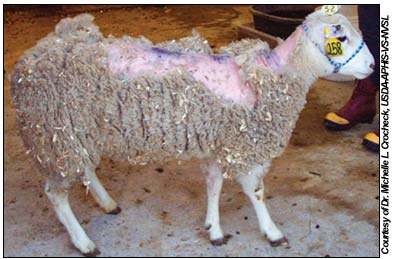 1
2
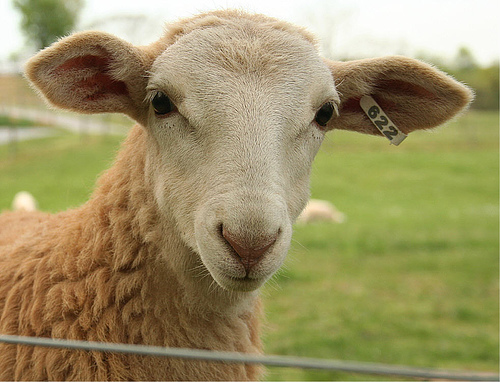 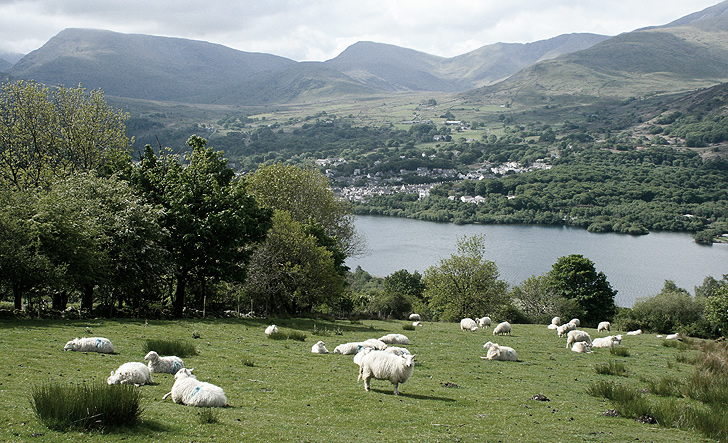 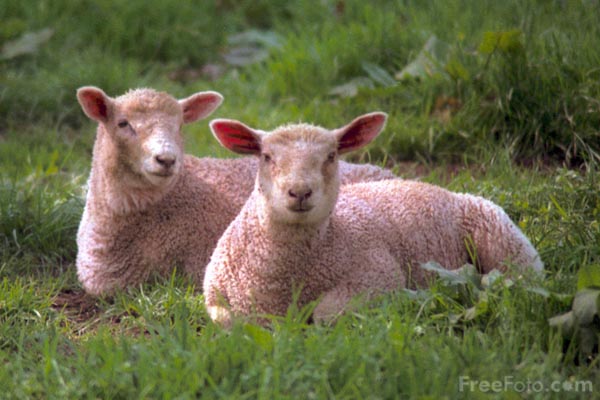 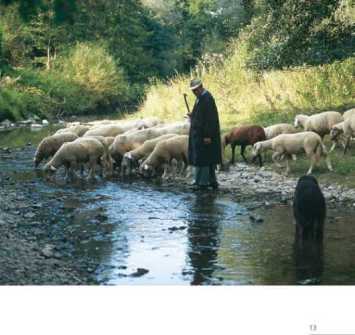 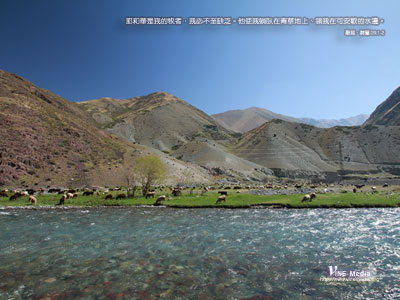 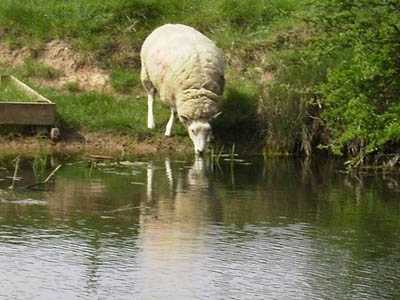 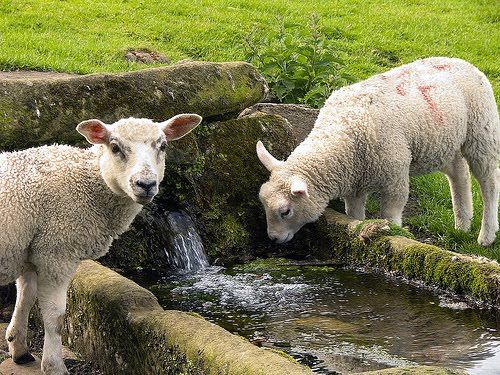 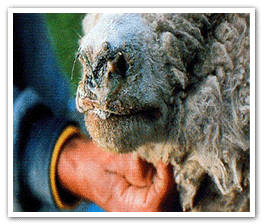 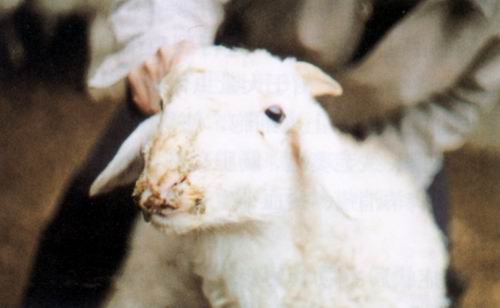 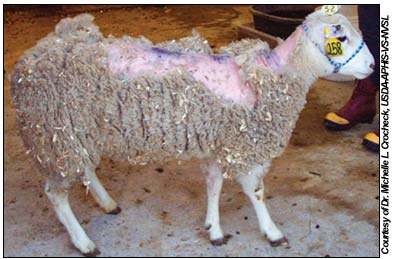 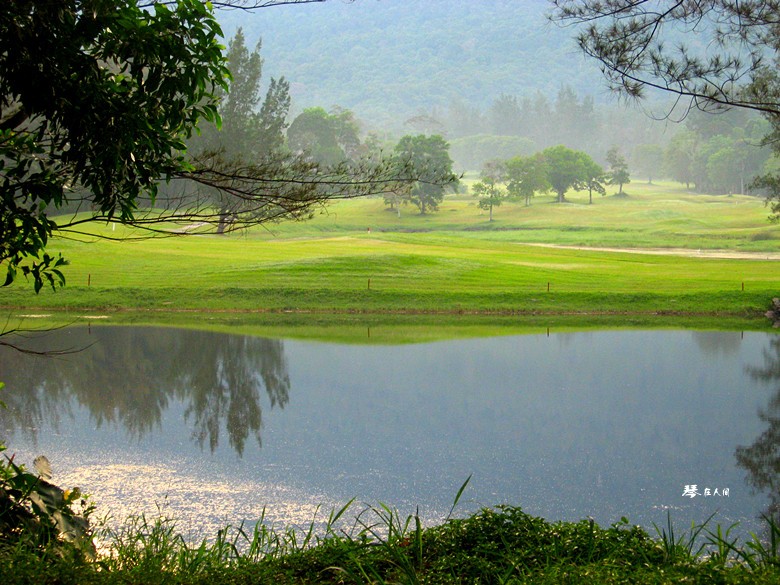 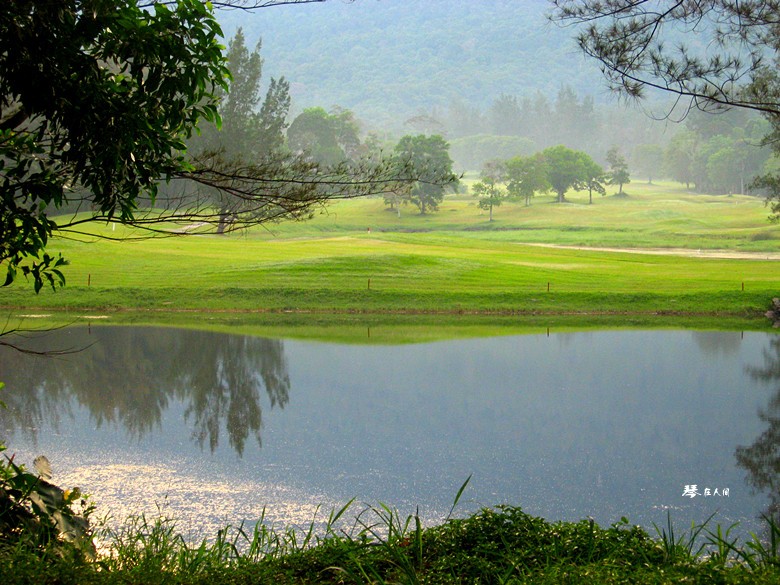